Unit1 How are you feeling now?
第1课时
WWW.PPT818.COM
>>Lead-in
Listen and enjoy
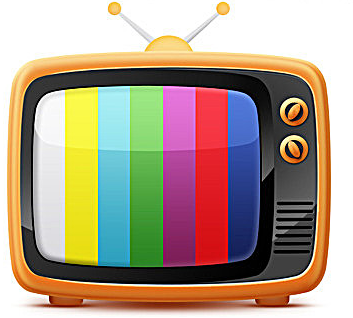 Are you happy?
If you are happy, 
please clap you hands.
If you are happy, 
please stomp your feet.
If you are happy, 
please shout “hurray”.
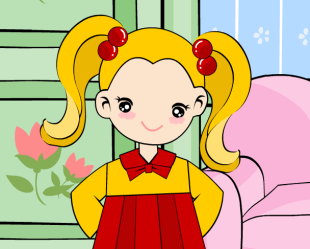 （单击电视屏幕可播放动画）
>>Lead-in
Look and circle
How is she feeling now? Which is happy?
What about you? How are you feeling now?
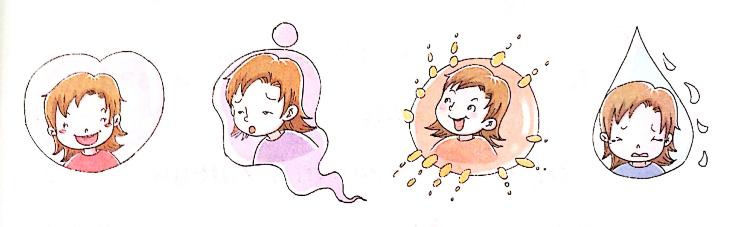 >>Presentation
Let’s learn
feel happy
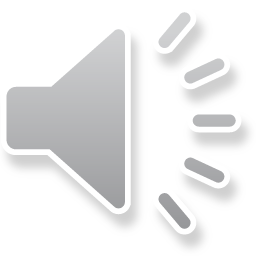 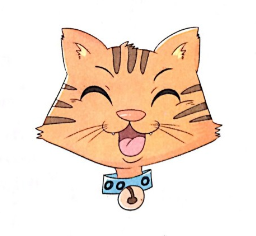 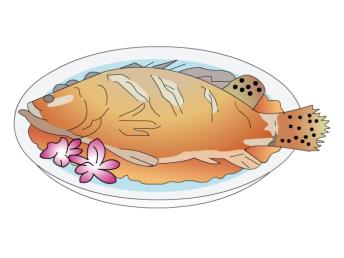 >>Presentation
Let’s learn
feel sad
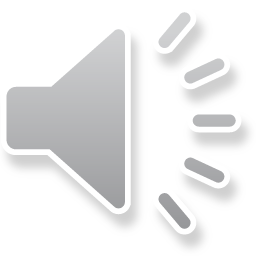 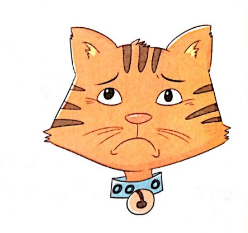 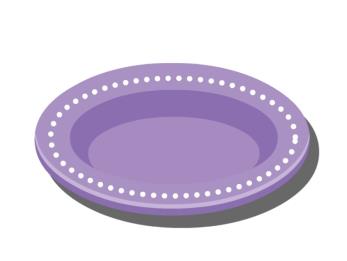 >>Presentation
Let’s learn
feel angry
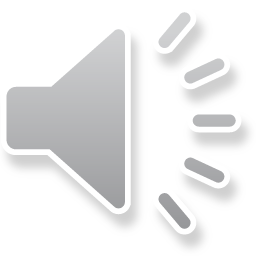 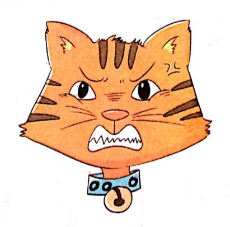 >>Presentation
Let’s learn
feel tired
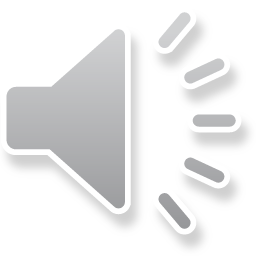 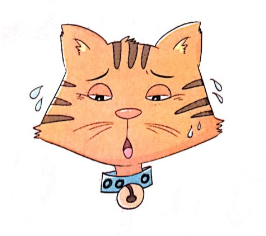 >>Practice
Read and match
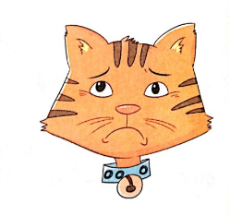 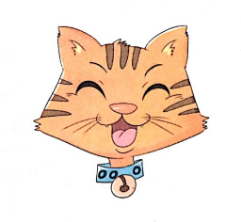 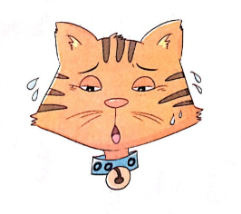 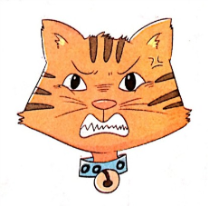 feel angry
feel happy
feel tired
feel sad
>>Practice
Ask and answer
How is he feeling now?
He is feeling …
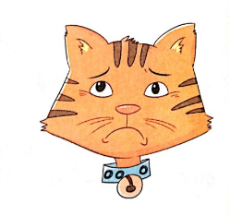 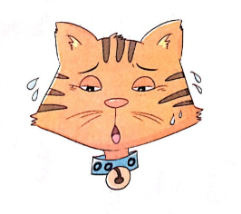 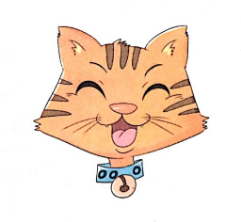 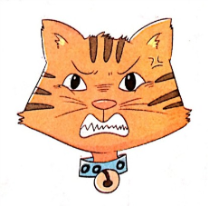 >>Practice
Let’s say
I’m tired. 
What about you?
I’m feeling happy now.
 How are you feeling now?
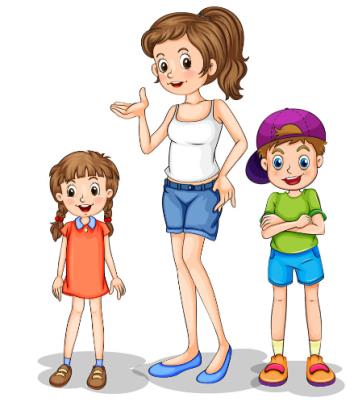 >>Presentation
Let’s learn
go out to play
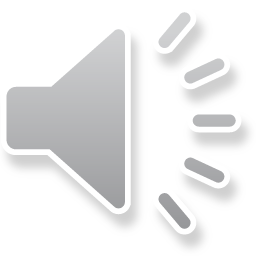 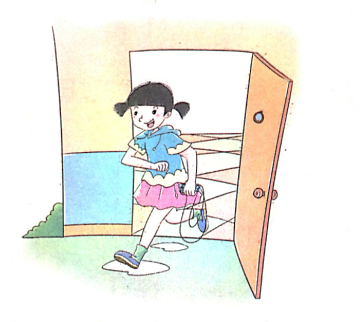 happy
She is feeling _____.
>>Presentation
Let’s learn
snowman
make a snowman
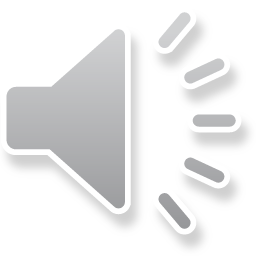 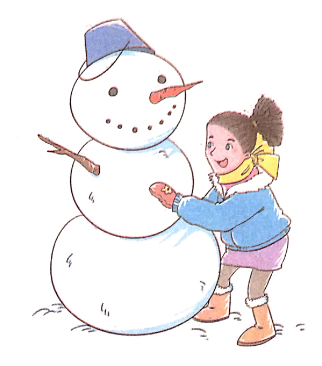 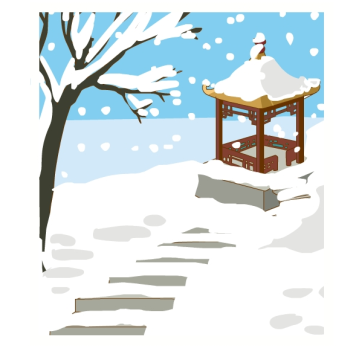 She is feeling _____.
happy
>>Presentation
Let’s and say
How does she/he feeling?
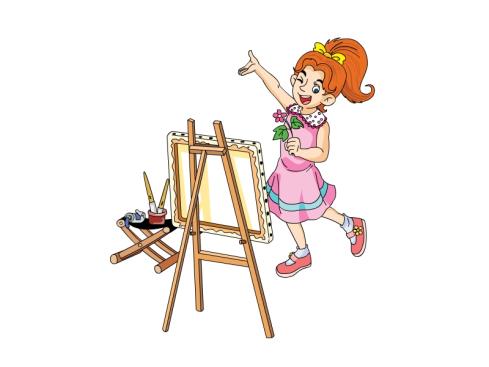 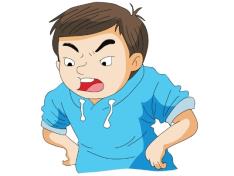 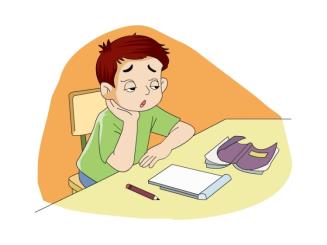 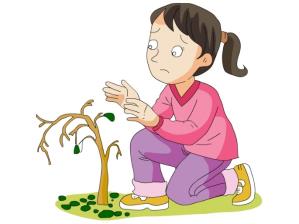 >>Summary
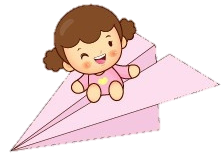 1. 词组：
feel sad
feel angry
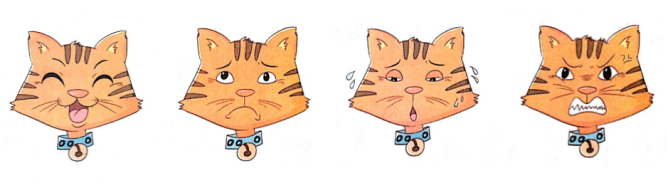 feel tired
feel happy
go out to play/make a snowman
>>Homework
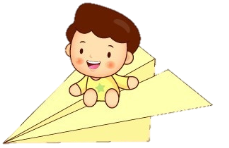 1.观看课文动画，按照正确的语音、语调朗读课文对话。
  2.尝试画出本课所学的表情图并标注出相应的词组。
  3.预习“Let’s talk”。
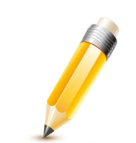 close